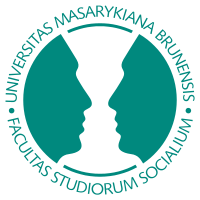 PSYb2930: Psycholog v řízení lidských zdrojůDiagnostika procesu
Mgr. Tomáš Kratochvíl
Mgr. Anna Židlická
Brno, 2023
Řízení HR 
PSYb2930


Stručné
opakování

Zdroje

Workshop

Projekt

Aktivity
Stručné opakování
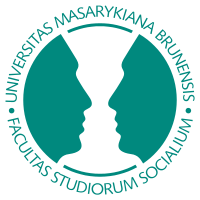 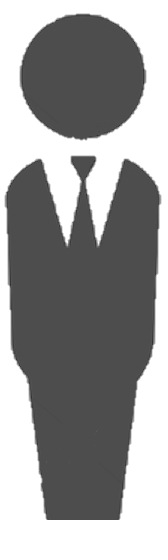 Recruitment
HR marketing
Head-hunting
Nábor & Výběr
On-boarding
Rozvoj zamců
talent mgmt
plán nástupů
Compensation & Benefits
Hodnocení zamců
Péče o zaměstnance
Poradenství
Technologie
Výroba
Payroll
…
HRBP
Brno, 2023
[Speaker Notes: Dnes se na zaměříme na to, jak a odkud získávat informace, když pracujeme na nějakém procesu v HR.
Pro připomenutí, co může být takovým procesem a v jaké pozici se u toho můžeme vyskytnout.]
Řízení HR 
PSYb2930


Stručné
opakování

Zdroje

Workshop

Projekt

Aktivity
Zdroje diagnostiky pracovního procesu
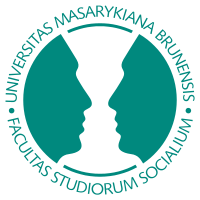 Zadání:
Zamyslete se, jakými způsoby lze získávat informace o procesua prostoru pro zlepšení.
Uvažujte i o jednotlivých zdrojích informacích (kdo/co vám může vypovídat) a typech informací (o čem může vypovídat).
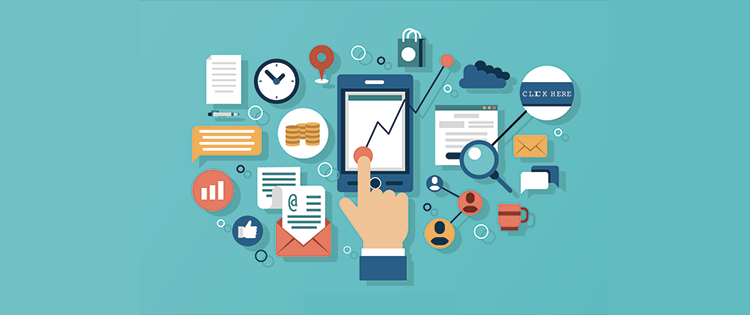 Brno, 2023
Řízení HR 
PSYb2930


Stručné
opakování

Zdroje

Workshop

Projekt

Aktivity
Zdroje diagnostiky pracovního procesu
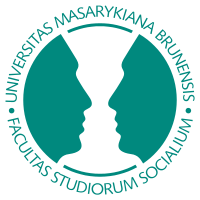 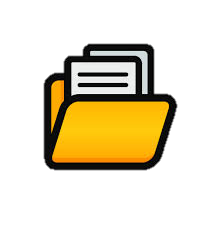 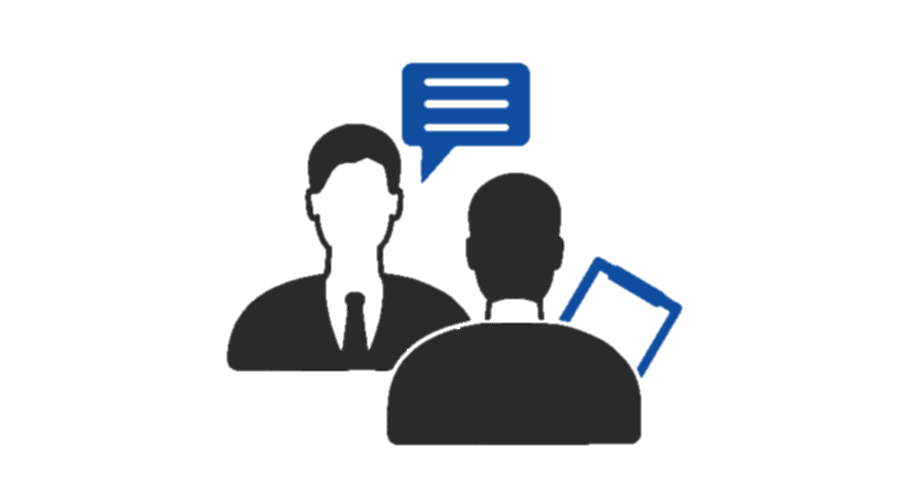 předpisy, postupy
programy rozvoje
APP, inzeráty
diáře, deníky
školící docs
vzorové docs
zaměstnanci
nadřízený
HR
zákazníci
Analýza 
materiálů
Rozhovor
výstupy
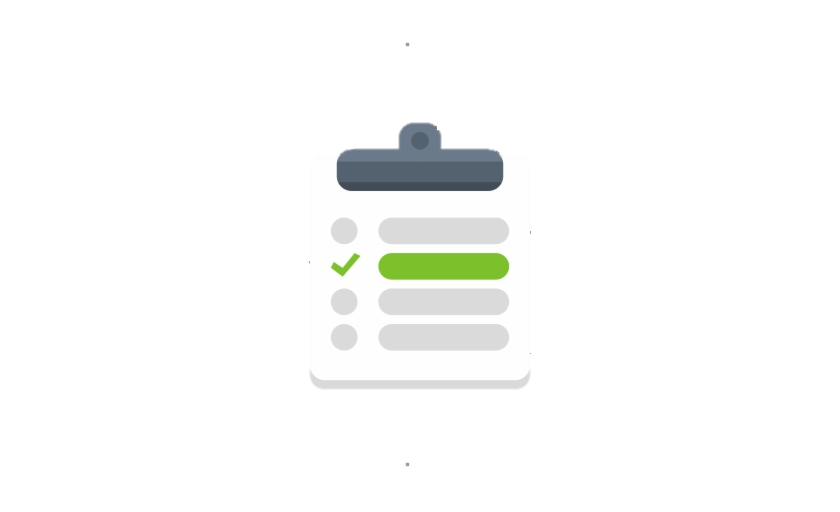 pracovní postoje
hodnocení procesů
ZV na týmy/nadřízené
ZV na regulace
péče o zdraví
zákaznická spokojenost
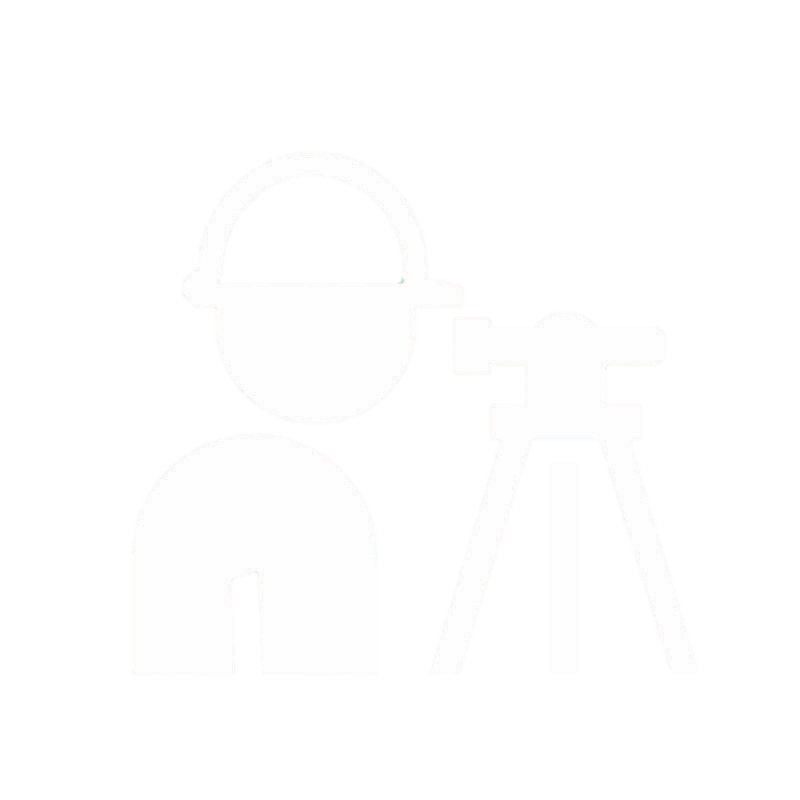 Dotazníky
Pozorování
Brno, 2023
[Speaker Notes: Zaměstnanci, kterých se proces týká
Zákazníci, pokud se jich podoba procesu dotýká

Dokumenty sloužící ke školení (BOZP, prezentační materiály…)]
Řízení HR 
PSYb2930


Stručné
opakování

Zdroje

Workshop

Projekt

Aktivity
Zdroje diagnostiky pracovního procesu
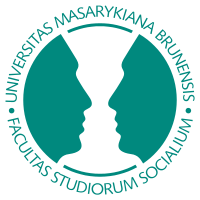 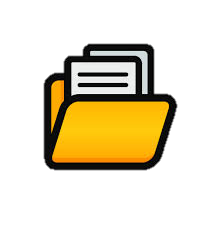 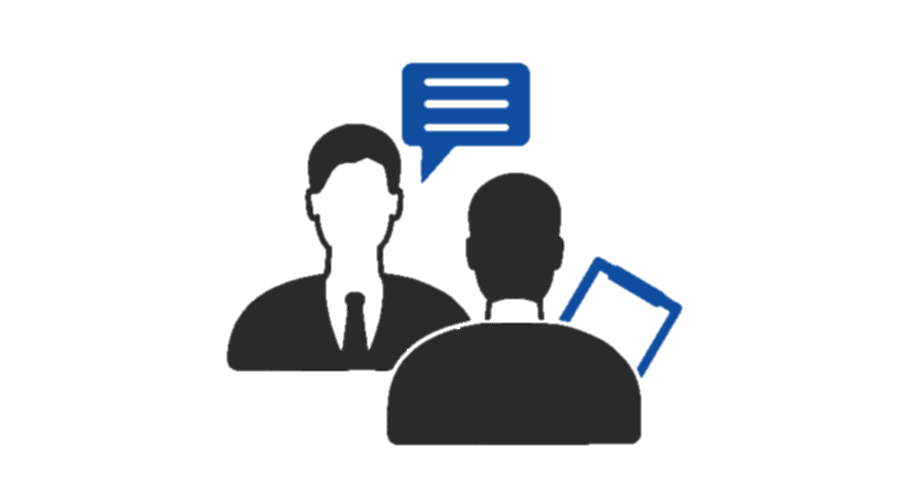 předpisy, postupy
programy rozvoje
APP, inzeráty
diáře, deníky
školící docs
vzorové docs
zaměstnanci
nadřízený
HR
zákazníci
Analýza 
materiálů
Rozhovor
výstupy
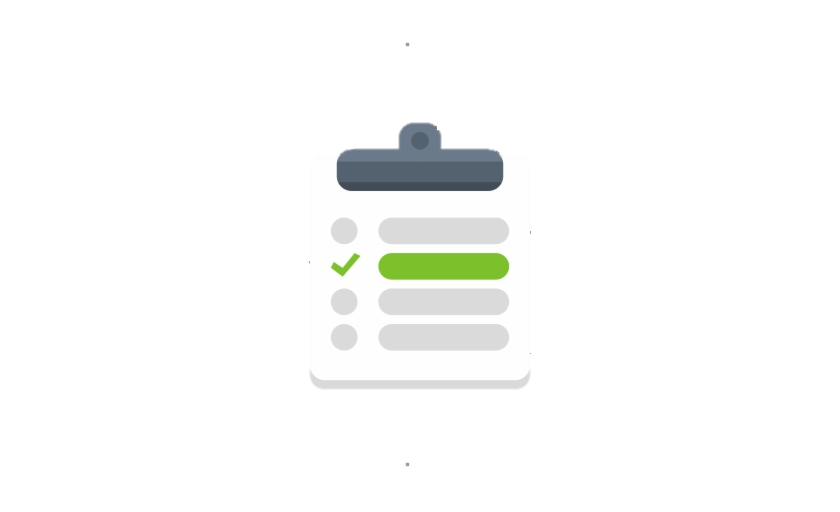 pracovní postoje
hodnocení procesů
ZV na týmy/nadřízené
ZV na regulace
péče o zdraví
zákaznická spokojenost
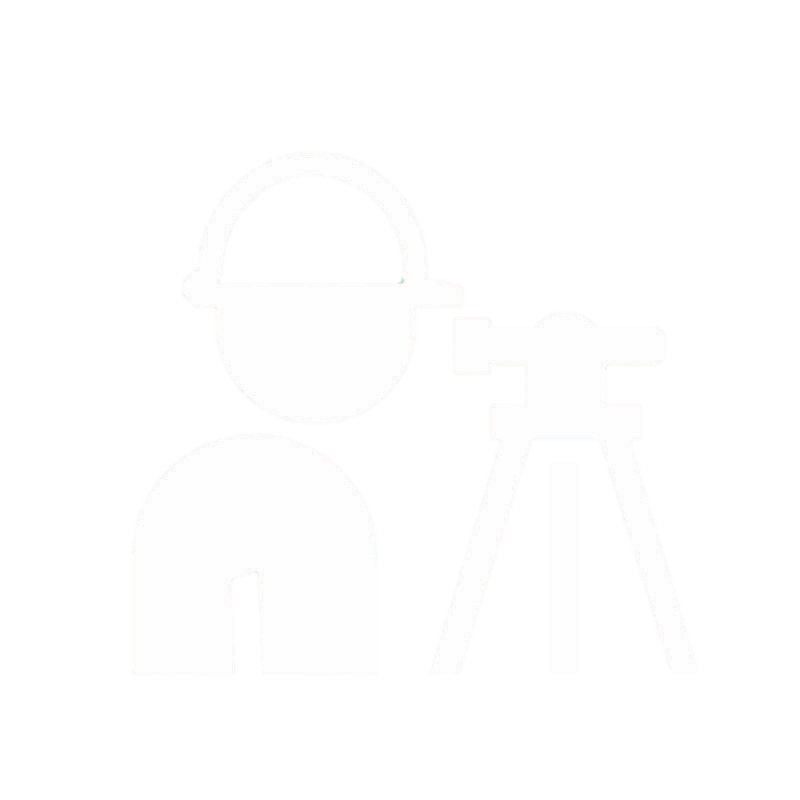 Dotazníky
Pozorování
Brno, 2023
[Speaker Notes: Zaměstnanci, kterých se proces týká
Zákazníci, pokud se jich podoba procesu dotýká

Dokumenty sloužící ke školení (BOZP, prezentační materiály…)

Rozlišujeme klasicky pozorování (ne)zúčastněné, zjevné x skryté.]
Řízení HR 
PSYb2930


Stručné
opakování

Zdroje

Workshop

Projekt

Aktivity
Workshop – část 1.
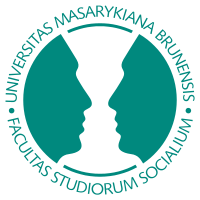 Zadání:
Sledujte simulovaný behaviorální rozhovor na pracovní pozici event managera konference.
Zaměřte se na to, které otázky vám připadaly dobře položené a které ne (a proč).
Co dál:
Zamyslete se, jak by se daly „nepovedené“ otázky vylepšit nebo jakými doplňujícími otázkami je dále rozvést.
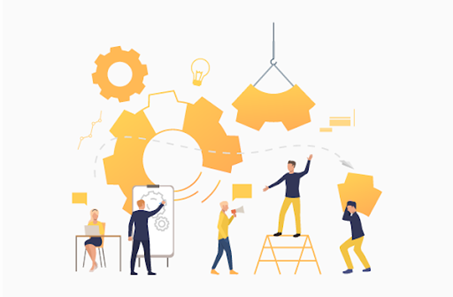 Brno, 2023
Řízení HR 
PSYb2930


Stručné
opakování

Zdroje

Workshop

Projekt

Aktivity
Workshop – část 2.
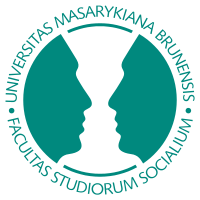 Zadání:
Vyzkoušejte si rozhovor na 2 pozicích, které vám předložíme (nejprve jeden z vás jako uchazeč, potom ten druhý).
Během 10 minut se zamyslete, jak položíte otázky (tazatel). / jaké zkušenosti dokládají, že se na pozici hodíte (uchazeč).
Co dál:
Rozeberte s kolegou, co si myslíte, že se podařilo, kde byste se zeptali jinak, apod.
Vyměňte si role (tazatel a uchazeč).
Opět rozeberte, co si myslíte, že se podařilo, co byste změnili, atd.
Společná diskuse.
Brno, 2023
Řízení HR 
PSYb2930


Stručné
opakování

Zdroje

Workshop

Projekt

Aktivity
Týmový projekt – volba procesu
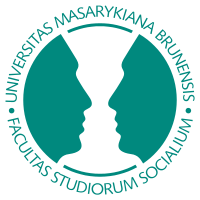 Zadání:
Představte stručně danou organizaci.
oblast práce, typ zaměstnanců, velikost, zda má HR…
Představte stručně procesy, o jejichž úpravě uvažujete.
současný stav, prostor pro zlepšení
odhad časové a úkolové náročnosti diagnostiky a změny
výhody a nevýhody práce na nich
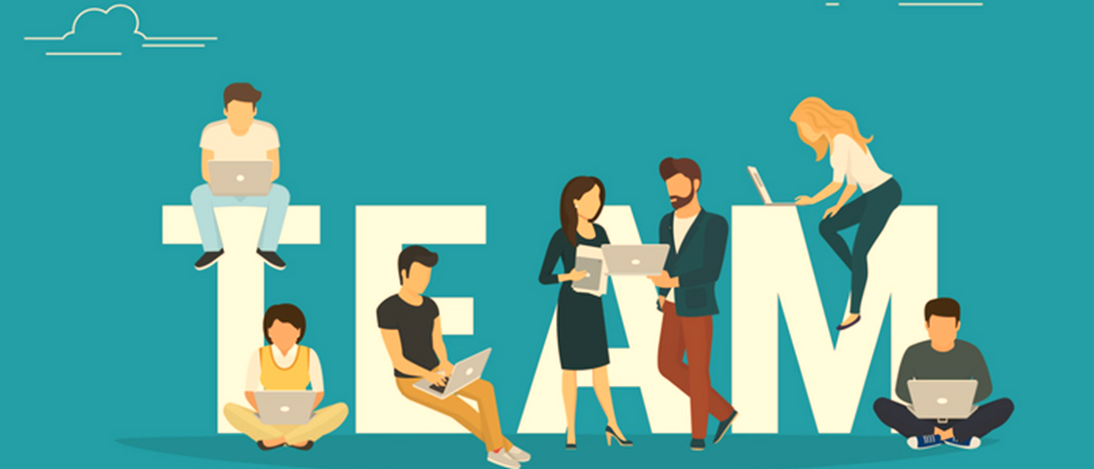 Brno, 2023
Řízení HR 
PSYb2930


Stručné
opakování

Zdroje

Workshop

Projekt

Aktivity
Případová studie – PhoneIT
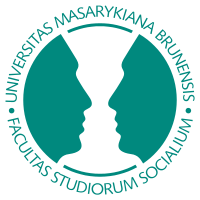 Zadání:
Vytvořte skupiny po 3 studentech.
Přečtěte si následující případovou studii o určitém procesu v jedné telekomunikační firmě.
Co dál:
Pokuste se společně zodpovědět otázky pod popisem situace.
Při řešení se zamyslete i nad tím, v jaké části procesu by vlastně mohl spočívat problém.
Brno, 2023
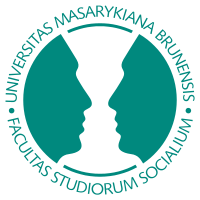 PSYb2930: Psycholog v řízení lidských zdrojůDiagnostika procesu
Mgr. Tomáš Kratochvíl
Mgr. Anna Židlická
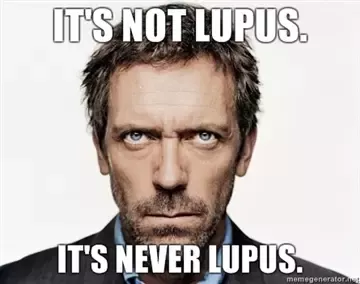 Díky za pozornost!
Brno, 2023